แผนการดำเนินกิจกรรมในโครงการคัดกรองมะเร็งเต้านมโดยเครื่องเอกซเรย์เต้านมเคลื่อนที่ (Mammogram) ในสตรีกลุ่มเสี่ยงและด้อยโอกาส เฉลิมพระเกียรติ 70 พรรษา
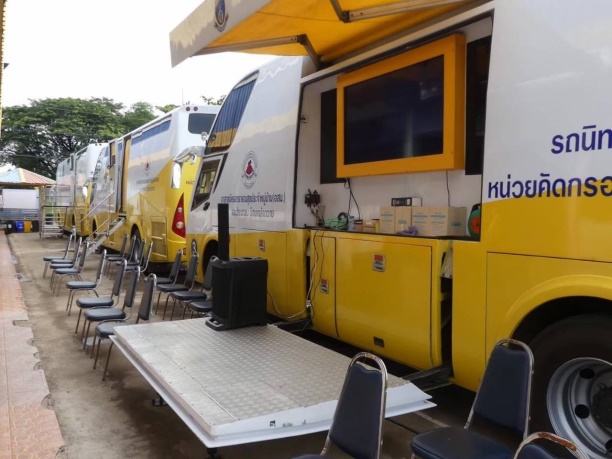 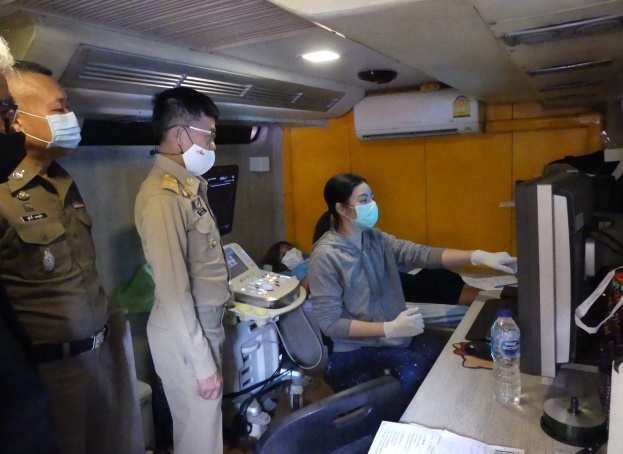 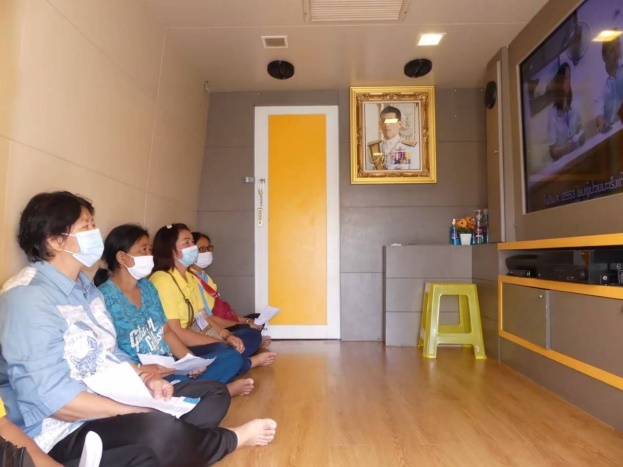 1.เพื่อเฉลิมพระเกียรติและน้อมเกล้าน้อมกระหม่อมถวายเป็นพระราชกุศลแด่พระบาทสมเด็จพระวชิรเกล้าเจ้าอยู่หัว เจริญพระชนมพรรษา 70 พรรษา 28 กรกฎาคม 2565
วัตถุประสงค์
2.กระตุ้นเตือน ให้ความรู้เกี่ยวกับปัจจัยเสี่ยง อาการของโรค และการรักษาตลอดจนการสอนตรวจเต้านมด้วยตนเองให้กับประชาชนทั่วไป และคัดกรองค้นหาผู้ที่มีปัจจัยเสี่ยงต่อการเกิดโรคมะเร็งเต้านม ให้ความรู้และฝึกทักษะการตรวจเต้านมด้วยตนเอง และเอ็กซเรย์เต้านมโดยเครื่อง MMG
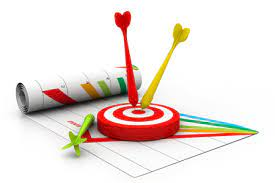 3.รับเงินบริจาคเพื่อสนับสนุนการดำเนินงานของมูลนิธิกาญจนบารมี ตามกำลังศรัทธา
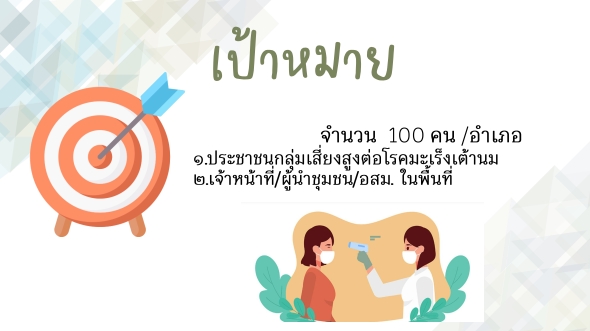 ผลการดำเนินงานคัดกรองมะเร็งเต้านมด้วย MMG (มูลนิธิกาญจนบารมี) ปี 2562-2563
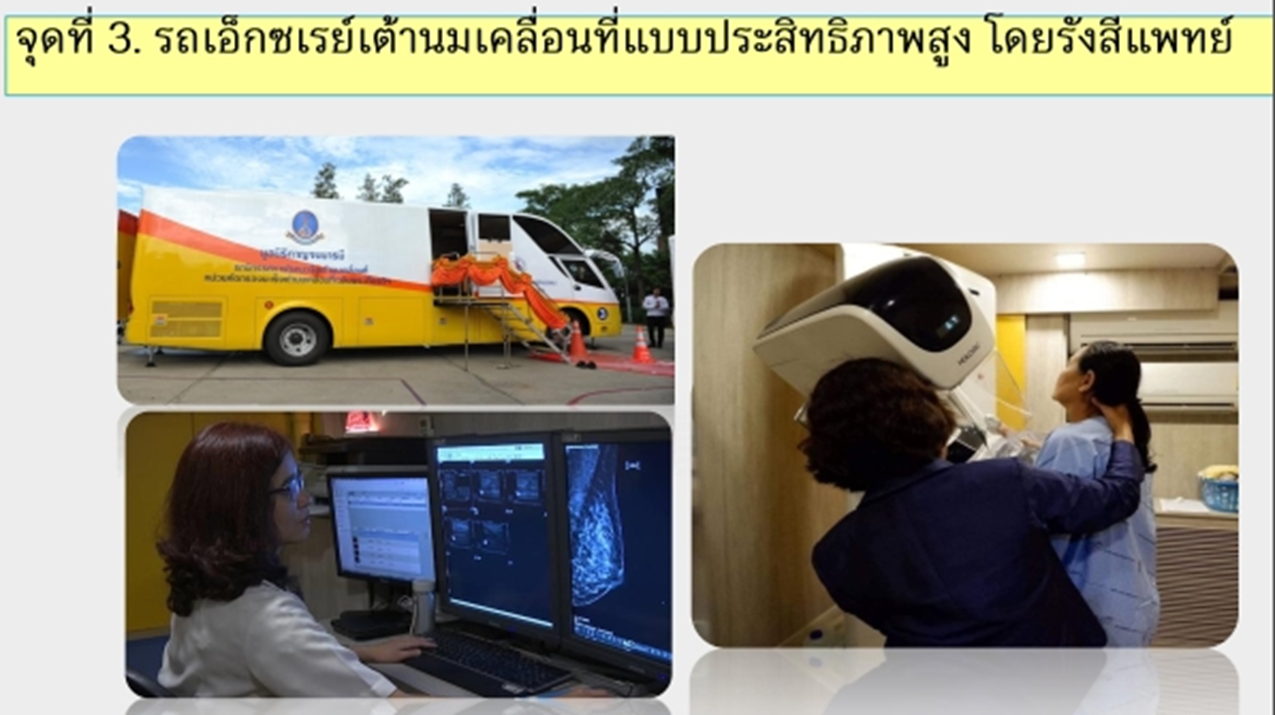 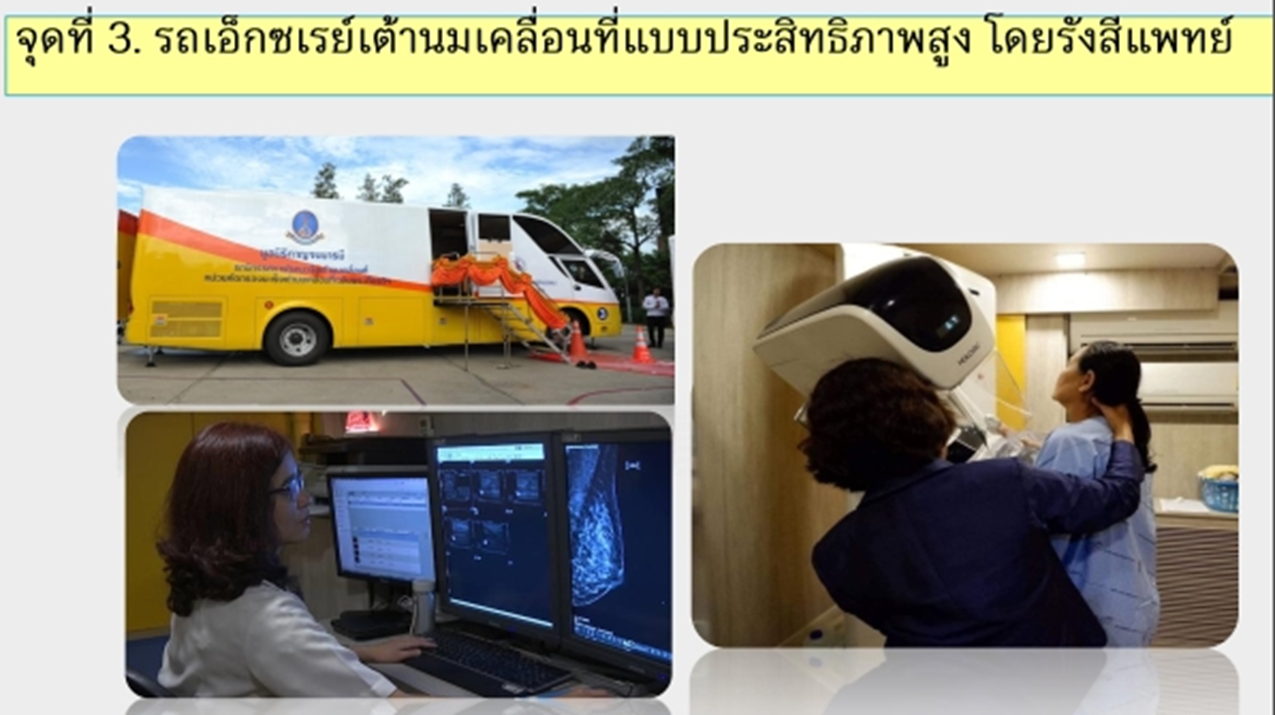 จังหวัดเพชรบูรณ์เริ่มดำเนินกิจกรรมในโครงการคัดกรองมะเร็งเต้านมโดยเครื่องเอ็กซเรย์เต้านมเคลื่อนที่ (MMG) ตั้งแต่ปี 2559 จนถึงปัจจุบัน
พื้นที่เป้าหมายดำเนินการ ปี 2565
ขอความร่วมมือจากพื้นที่เป็นเจ้าภาพและดำเนินการ
สถานที่
ประสานงาน
เตรียมกลุ่มเป้าหมาย
บริการอาหาร
1.แจ้ง – ประสาน ความร่วมมือในหน่วยงาน รพช., รพ.สต., อสม., และอื่นๆ 2.ประสาน – จัดหาบุคลากร เข้าร่วมปฏิบัติหน้าที่ และในหน่วยคัดกรองโควิด (เตรียมจุดตรวจคัดกรอง พร้อมชุดตรวจ ATK)
1.จัดหาสถานที่ เวที 
2.เครื่องเสียง 
3.จัดหาเต็นท์ + เก้าอี้
4.ป้ายไวนิล
5.โต๊ะถวายพระพร
6.พานพุ่มเงิน- ทอง
7.กรวย/ดอกไม้/เทียนแพ
8.พระบรมฉายาลักษณ์ ร.10
9.โต๊ะรับแขก VIP
10.โต๊ะ/เก้าอี้ ประจำทุกจุด
การบริการอื่นๆ เช่น อาหารกลางวัน อาหารว่าง น้ำดื่ม สำหรับแพทย์ เจ้าหน้าที่ประจำรถ และเจ้าหน้าที่ผู้ร่วมงาน
-Box Set
1.เตรียมกลุ่มเป้าหมายที่มีปัจจัยเสี่ยงและด้อยโอกาสเข้ารับ MMG ประมาณ 60 คน ต่ออำเภอ
2.เสื้อผู้ป่วยใน สำหรับผู้รับบริการ MMG 60 ตัว/วัน
3.ห้องตรวจเต้านม หรือเตียงตรวจเต้านมพร้อมฉากกั้น stand by 1 เตียง 
4.กลุ่มเป้าหมายที่จะมารับการตรวจ MMG ต้องมีประวัติรับวัคซีน COVID-19  และมีผลตรวจ ATK ไม่เกิน 72 ชม.
หมายเหตุ : สสจ.เพชรบูรณ์ ได้ดำเนินการจัดประชุมเตรียมความพร้อมในการดำเนินงานร่วมกับพื้นที่เป้าหมาย 4 อำเภอ วันที่ 21 มีนาคม 2565
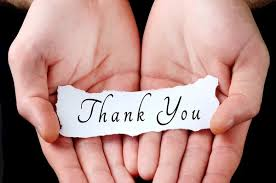